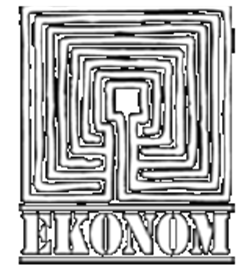 NÁVODNA PODÁNÍ PŘIHLÁŠKY BAKALÁŘSKÉ A MAGISTERSKÉ STUDIUM
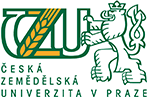 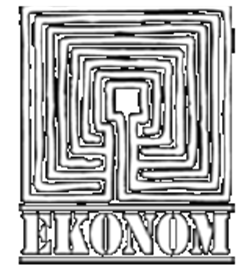 Přihlášku podáváte pouze elektronicky
Adresa pro podání přihlášky na bakalářské i magisterské studium:

https://is.czu.cz/prihlaska/
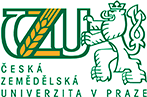 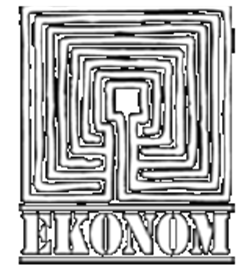 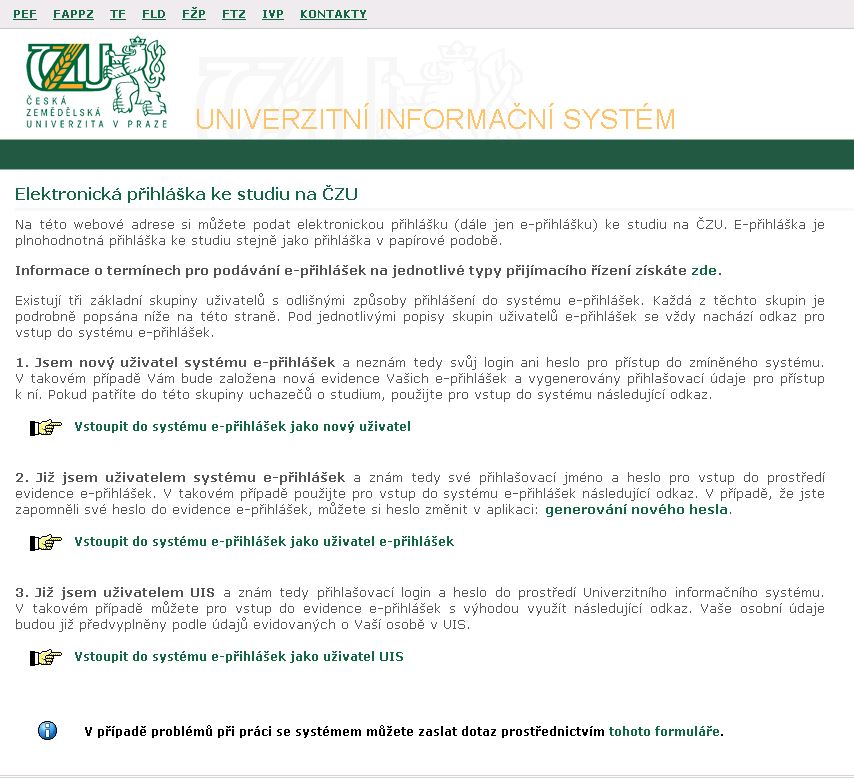 Odkaz z předešlé stránky Vás přesměruje do
 Univerzitního Informačního Systému (UIS)
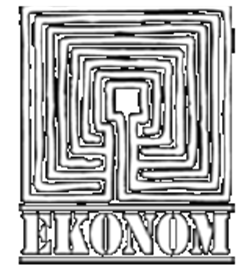 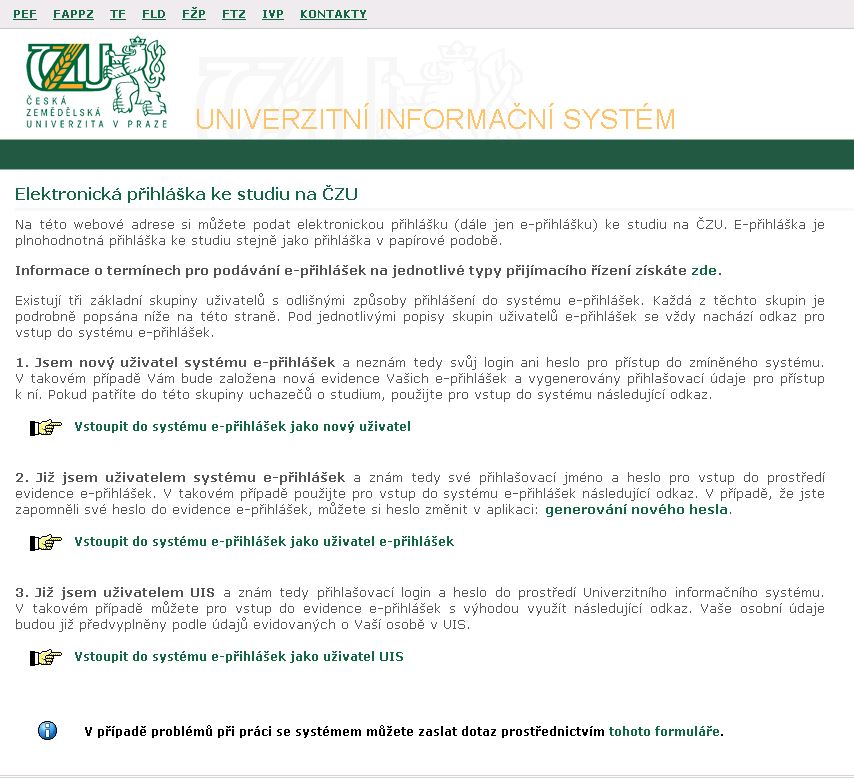 V případě, že podáváte přihlášku, zvolíte možnost


„Vstoupit do systému e-přihlášek jako nový uživatel“
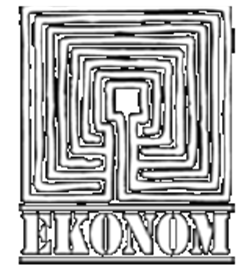 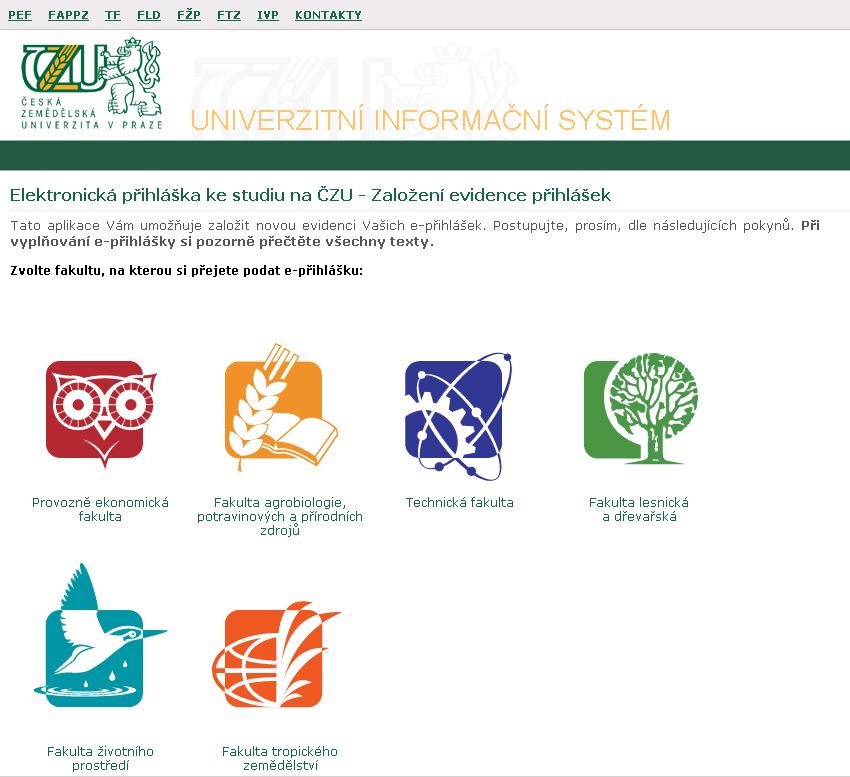 Odkaz z předešlé stránky Vás přesměruje na stránku, kde si musíte zvolit fakultu
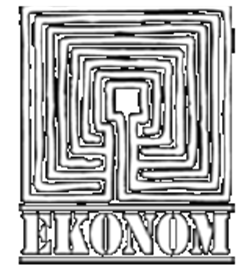 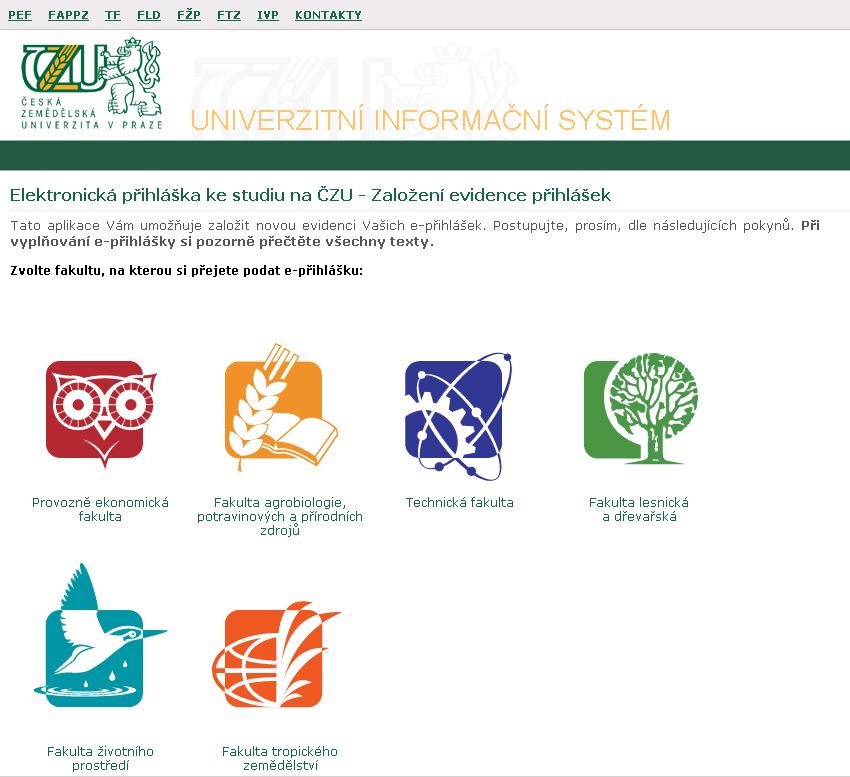 Zde vyberete Provozně ekonomickou fakultu 




(nezáleží na tom, zda kliknete na obrázek sovy, nebo na text)
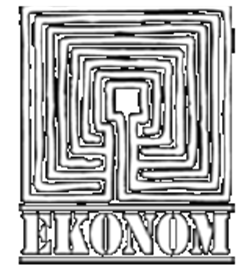 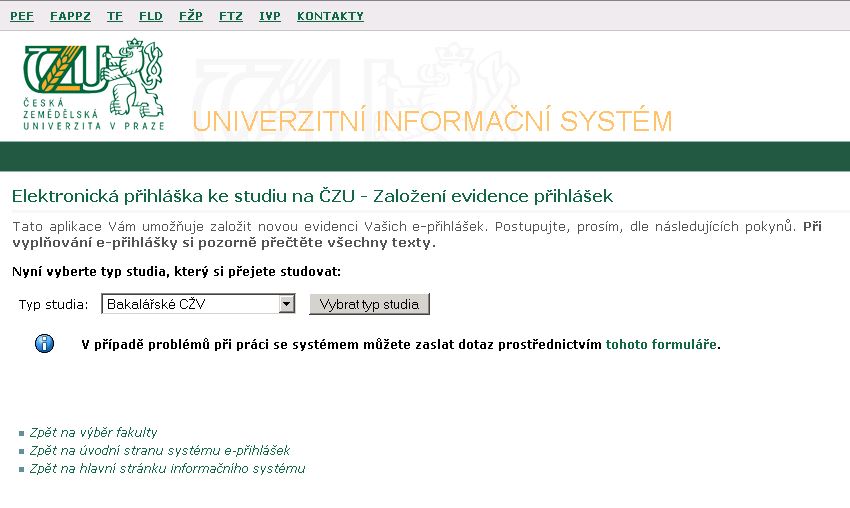 Odkaz              z předešlé stránky Vás přesměruje na stránku, kde si musíte zvolit 
Typ studia
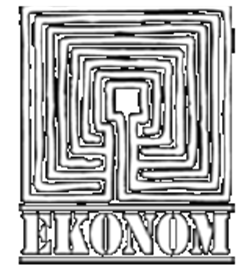 V případě, že chcete studovat bakalářský stupeň studia:	

		1. zvolíte „Bakalářské CŽV“ 
		2. kliknete na „Vybrat typ studia“
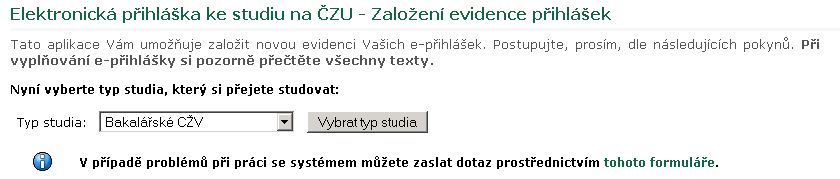 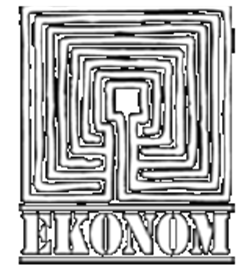 V případě, že chcete studovat magisterský stupeň studia:

		1. zvolíte „Navazující magisterské CŽV“  			2. kliknete na „Vybrat typ studia“
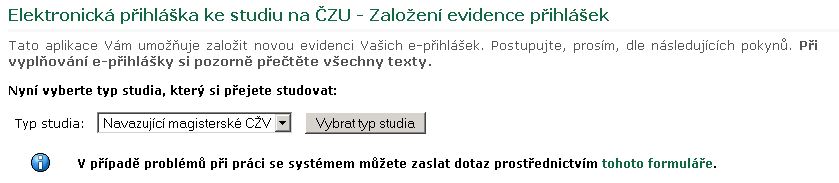 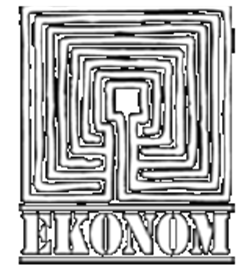 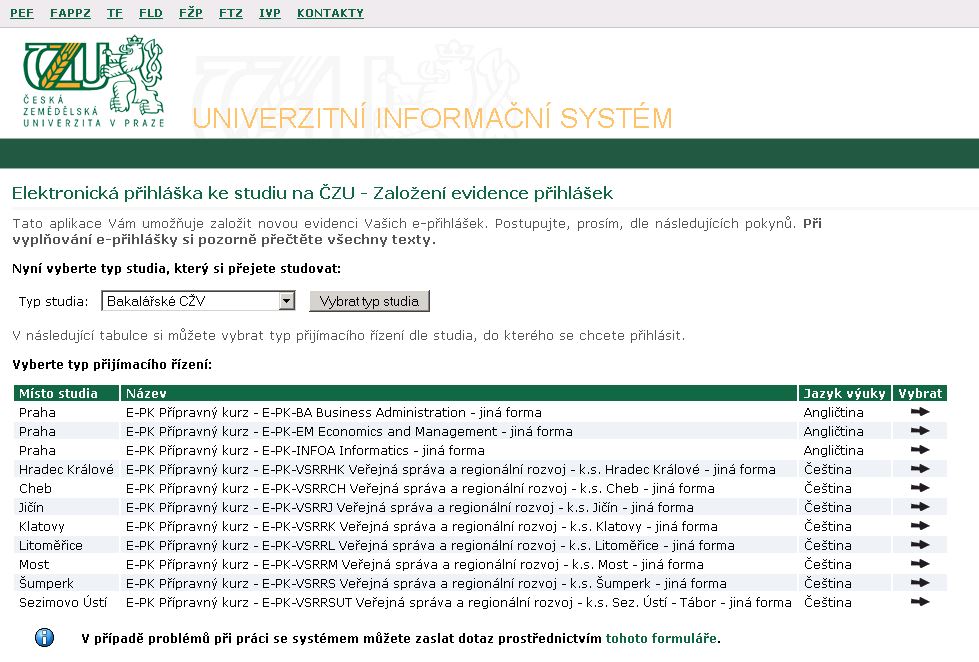 Po zvolení Typu studia se Vám objeví tabulka, ve které si musíte vybrat

„Typ přijímacího řízení“

(není to přijímací řízení v pravém slova smyslu, vybíráte si, na jakém místě budete studovat).
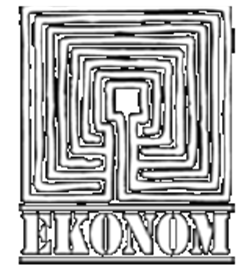 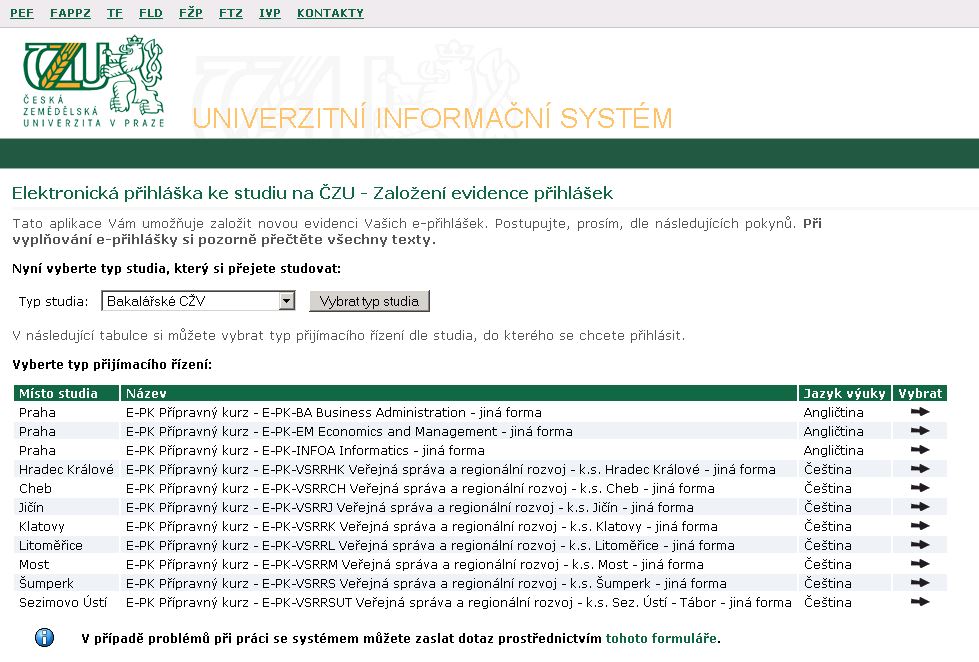 Zde vyberete Litoměřice

kliknutím na šipku pod „Vybrat“
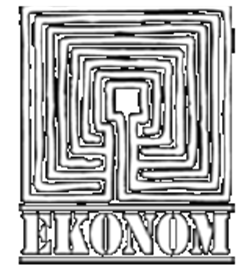 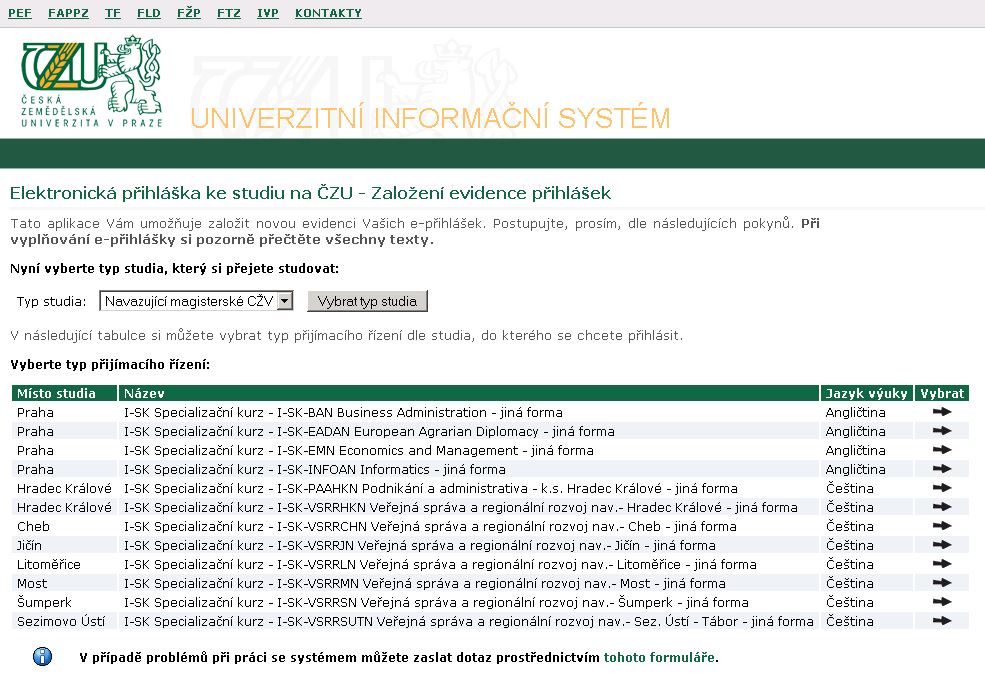 Zde vyberete Litoměřice

kliknutím na šipku pod „Vybrat“
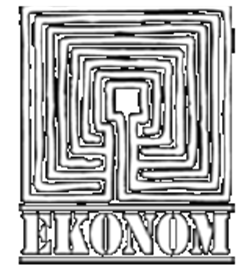 Po zvolení „Typu přijímacího řízení“ se Vám objeví tato stránka.
Zde vyplníte kolonky „Jméno“, „Příjmení“, „e-mail“, zaškrtnete, zda jste muž, nebo žena, zvolíte „Státní příslušnost“, vyplníte „Rodné číslo“.
Jako poslední krok na této stránce stisknete tlačítko „Založit e-přihlášku a pokračovat“
ÚDAJE PRO PŘIHLÁŠENÍ SI NEZAPOMEŇTE ULOŽIT !!!
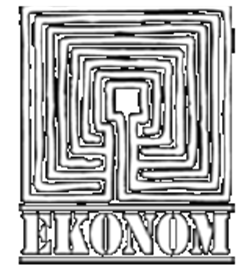 V dalších krocích vyplníte údaje o své osobě a o svém bydlišti a korespondenční adrese.
Odešlete poplatek 500,- Kč na účet fakulty, pod v.s. a s.s., který Vám přihlášky vygeneruje
Nikam nic NEPOSÍLÁTE (ani přihlášku, ani potvrzení o úhradě poplatku)

Vyčkáte, až přijde e-mail z fakulty a dále budete postupovat dle pokynů v něm.
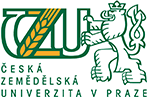 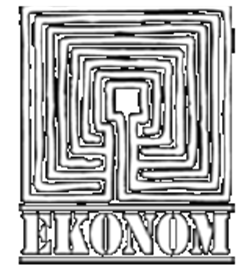 PŘEJEME MNOHO ÚSPĚCHŮ PŘI STUDIU
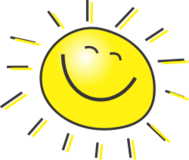 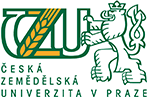